Ch 5: Mobile Malware
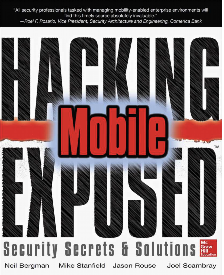 CNIT 128:
Hacking Mobile Devices
Increase in Mobile Malware
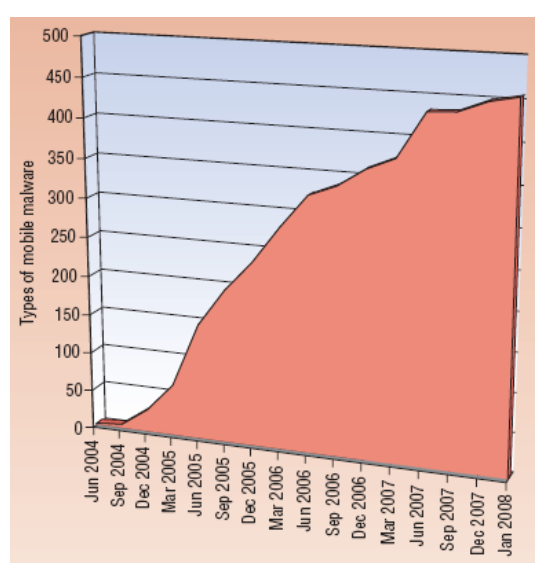 From link Ch 5a
Early Malware
LibertyCrack (2000)
Trojan masquerading as pirated software for Palm OS
Restored device to factory defaults
Early Malware
Cabir (2004)
First phone worm
Infected Symbian phones
Spread via Bluetooth
Image from link Ch 5a
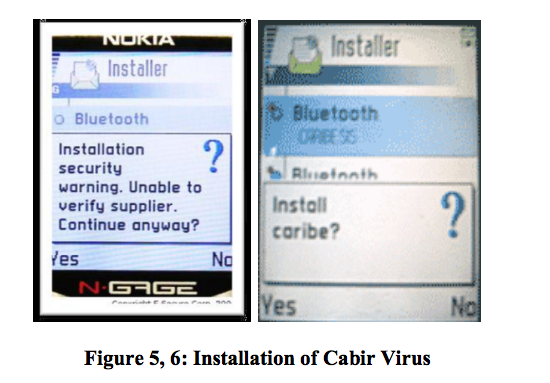 Android Malware
Android is #1
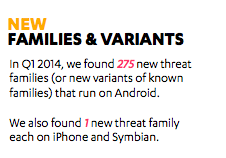 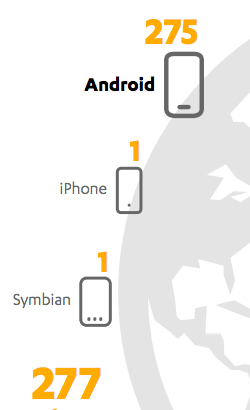 Link Ch 5b
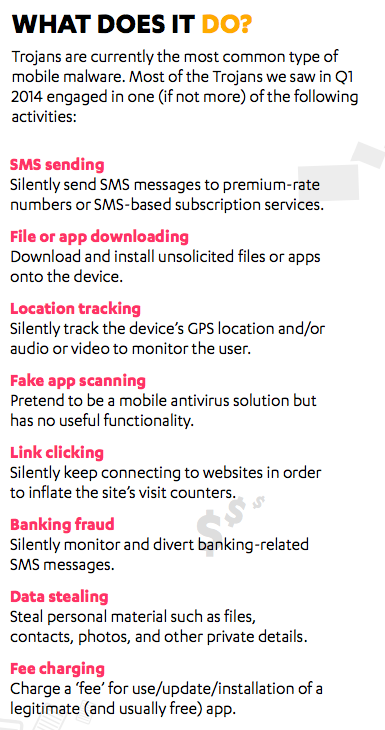 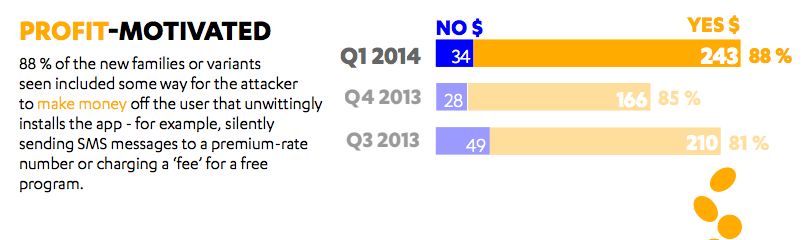 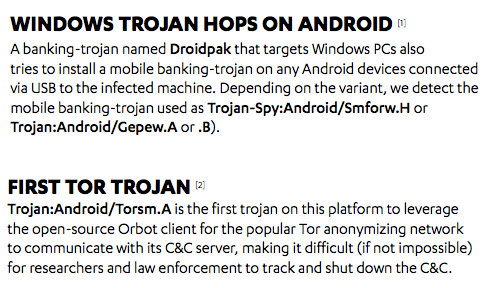 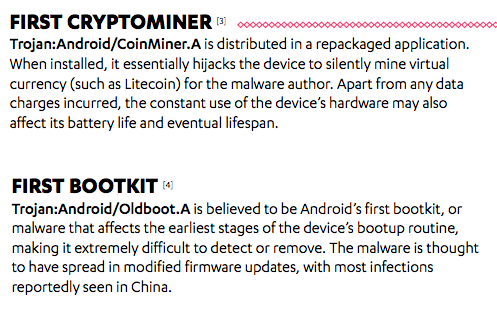 DroidDream (2011)
Was primarily distributed by the Google Play store
Legitimate apps were repackaged to include DroidDream and then put back in the Play store
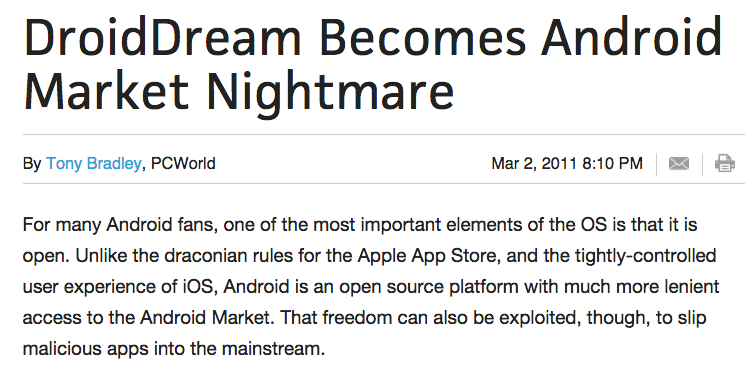 Excessive Permissions
App trojaned by DroidDream asks for too many permissions
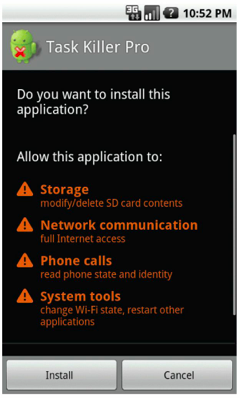 Information Theft
When it is installed, DroidDream launches a "Setting" service 
Steals private information and sends it to a remote server
International Mobile Station Equipment Identity (IMEI)
International Mobile Subscriber Identity (IMSI)
Botted
DroidDream then roots the device 
Hijacks the app downloading and installing code
Makes it a bot under remote control
Google's Response
Google removed the repackaged apps from the Play Store
But 50,000 – 200,000 users were already infected
NickiSpy
Packaged into other software
At next reboot, it launches the services shown to the right
Steals IMEI, location, SMS messages and records voice phone calls
Records sound when phone is not in use
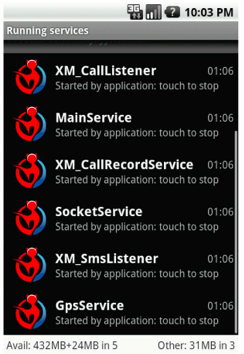 Google's Response to NickiSpy
Android 2.3 removed the ability for an application to change the phone state without user interaction
So an app could no longer turn on the microphone as stealthily
SMSZombie
Packaged inside live wallpaper apps in a Chinese marketplace names Gfan
Makes fraudulent payments using China Mobile SMS Payment
No permissions are requested during installation
No clue to warn the user
Malicious App
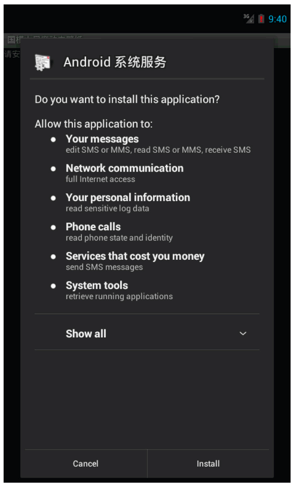 It then downloads another app and shows the user a box with only one option "Install" to get "100 points!"
 That installs another app that does ask for permissions
Becoming Administrator
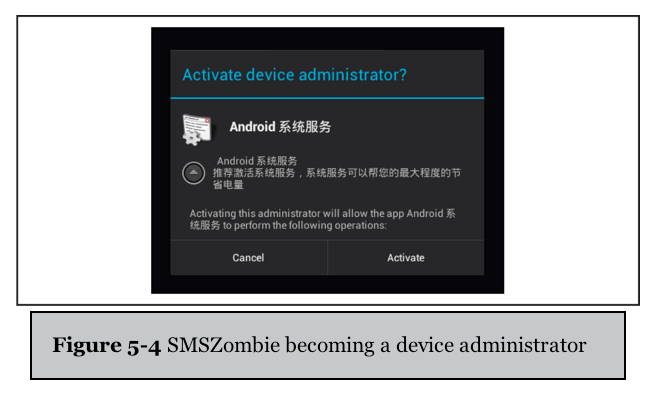 Payload
SMSZombie sends all SMS messages currently on the device to a target phone #
It then scans all SMS messages to stealthily steal and delete ones that are warning the phone user about fraudulent SMS transactions
Banking Malware
Man-in-the-Browser (MITB) Attack
A Trojan installed on a PC hooks Windows API networking calls such as HttpSendRequestW
Allows attacker to intercept and modify HTTP and HTTPS traffic sent by the browser
Can steal banking credentials and display false information to the user
Two-Factor Authentication (2FA)
This was the response by banks to resist MITB attacks
Use an SMS to a phone as the second factor for 2FA
Message contains a mobile transaction authentication number (mTAN)
Customer types mTAN into the banking web app on the PC
Zeus and Zitmo Defeat 2FA
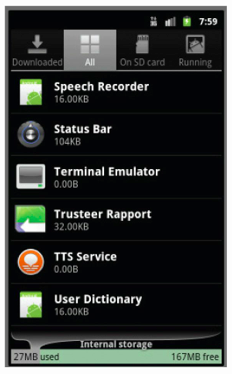 Zeus malware on the PC
Manipulates HTTPS traffic to encourage user to install fake Trusteer mobile security software
Looks like legitimate security software on the phone
Steals SMS messages from the phone to defeat 2FA
FakeToken
User is tricked into installing TokenGenerator app
It requests suspicious permissions, including
Install and delete apps
An error by the malware designers: only system apps can have that permission
Send and receive SMS messages
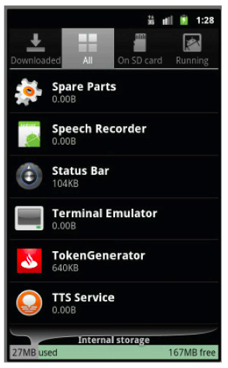 Payload
TakeToken steals SMS messages to defeat 2FA
Can also steal contact list
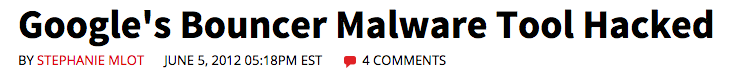 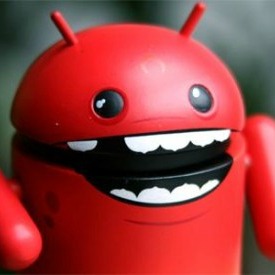 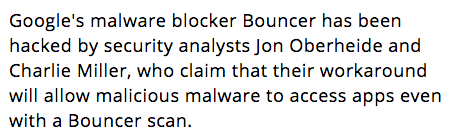 How Bouncer was Hacked
Researchers submitted an app containing a remote shell
When Bouncer ran the app in a virtual machine, it phoned home to the researchers
They explored the VM and exploited Bouncer itself
With a remote shell inside Bouncer, they  explored it and found ways to defeat it
Google Application Verification Service
Launched in 2012
Tries to detect malicious apps 
Much less effective than 3rd-party AV
Link Ch 5e
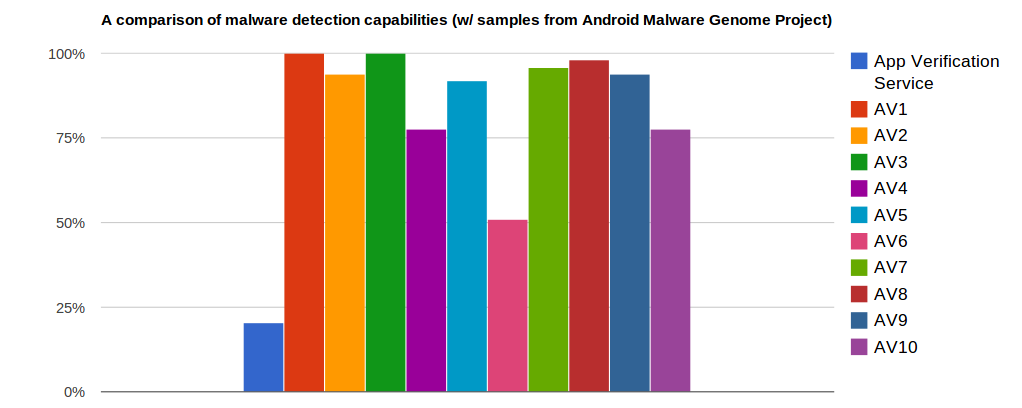 Moral: Get Real AV
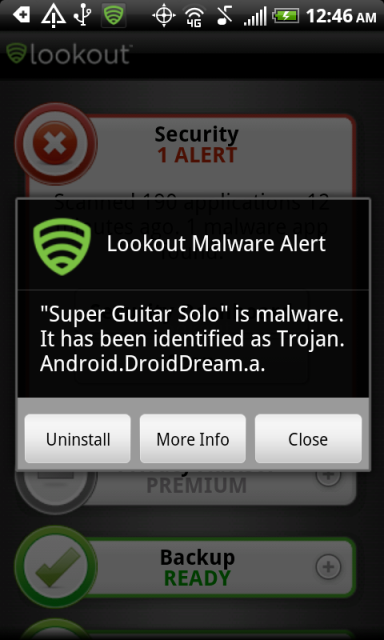 Avast! won in a review from Feb., 2015
Link Ch 5g
There are plenty of others, including
Lookout
AVG
Kaspersky
Norton
McAfee
iOS Malware
What iOS malware?
Risk is Very Small
Very few items of malware, very few users actually infected, no real harm done
An academic exercise in theoretical computer security, not a real risk for users
Fake Update
"iPhone firmware 1.1.3 prep software"
Only for jailbroken devices
Supposedly written by an 11-year-old
Broke utilities like Doom and SSH
A minor annoyance
Jailbroken iPhones with Default SSH Password
Dutch teenager scanned for iPhones on T-Mobile's 3G IP range
Pushed ransomware onto phones in Nov. 2009
Australian teenager wrote the iKee worm to Rickroll iPhones in 2009
A later version made an iPhone botnet
iOS Malware in the Apple App Store
"Find and Call"
First seen in 2012
Also in Google Play
Uploads user's contacts to a Web server
Sends SMS spam to the contacts with install links
Spreads but does no other harm
Malware Security:Android v. iOS
Why the Huge Difference?
Market share
App approval process
$25 to register for Google Play
Apps appear within 15-60 min.
$99 to register for Apple's App Store
A week of automated & manual review before app appears in the store
Third-party app stores
Allowed on Android, but not on iOS (unless you jailbreak)